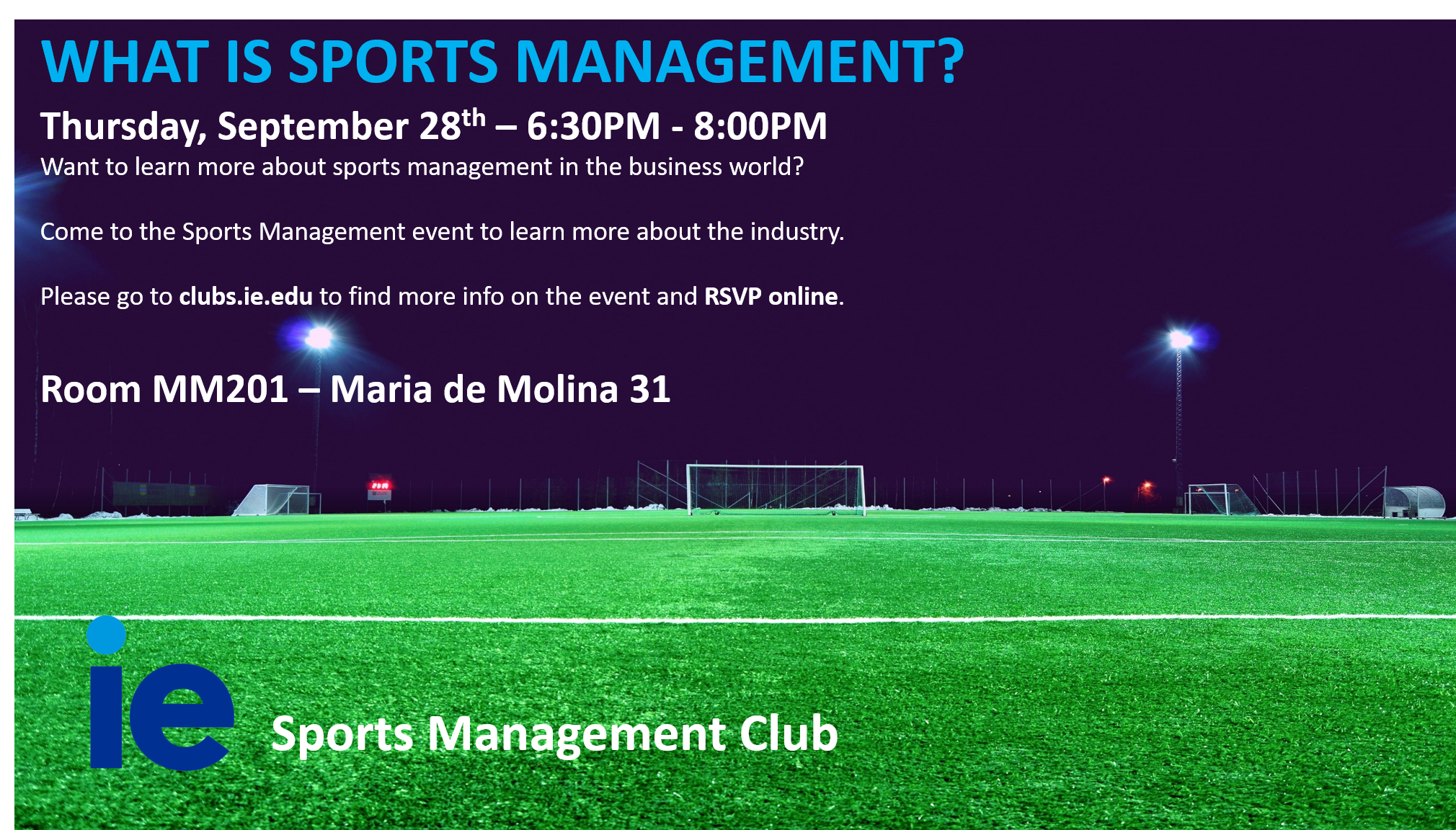 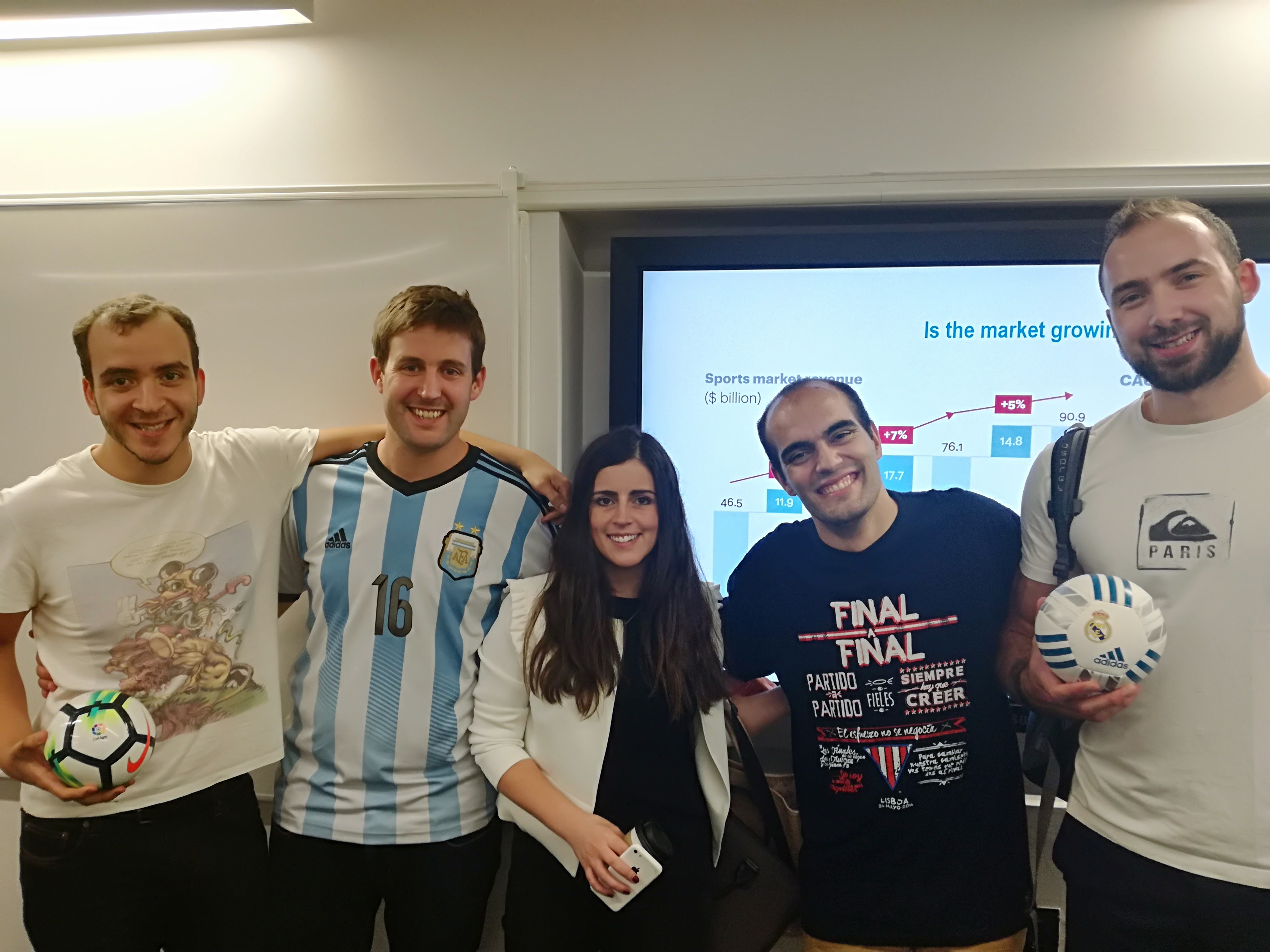 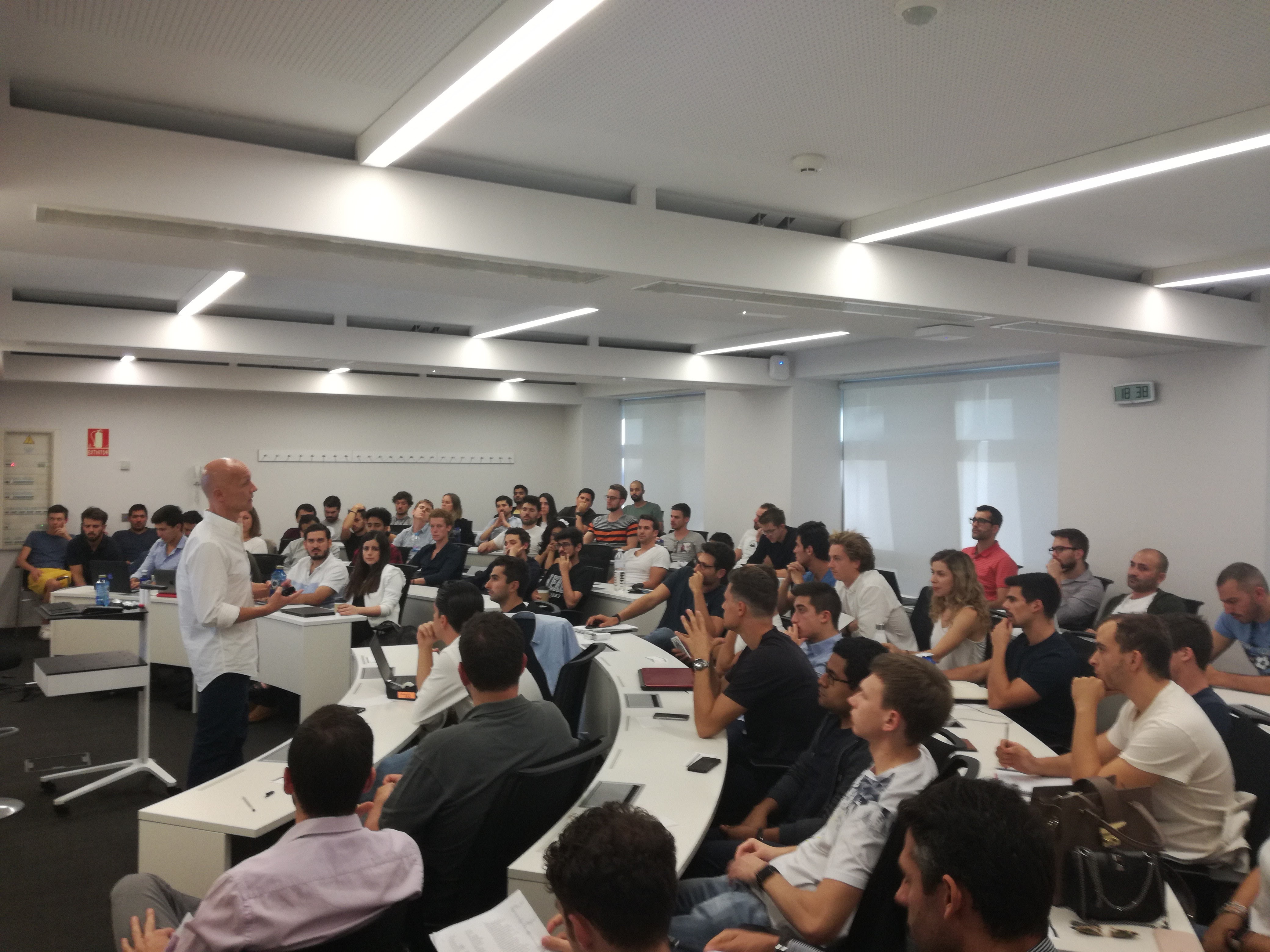 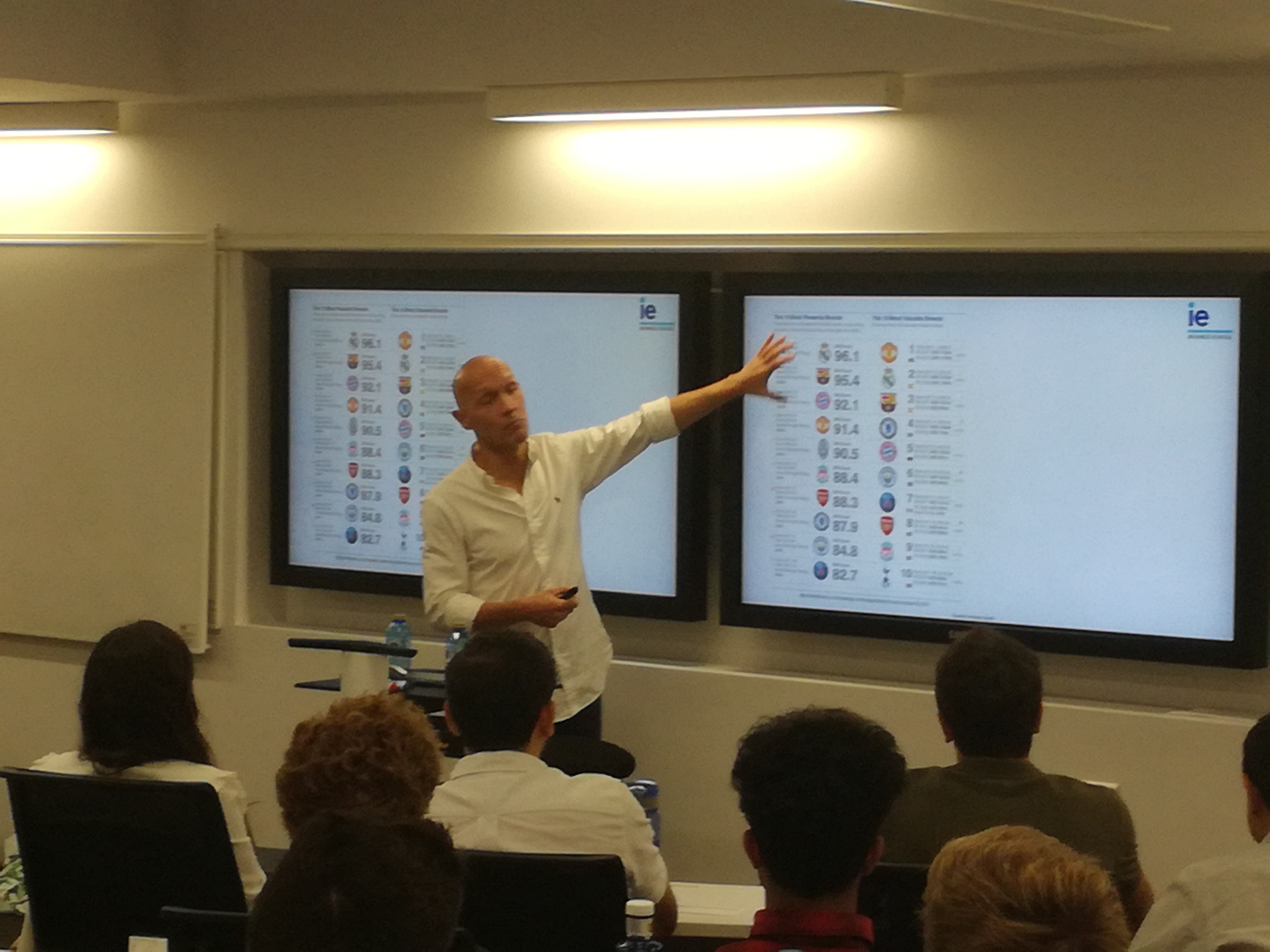 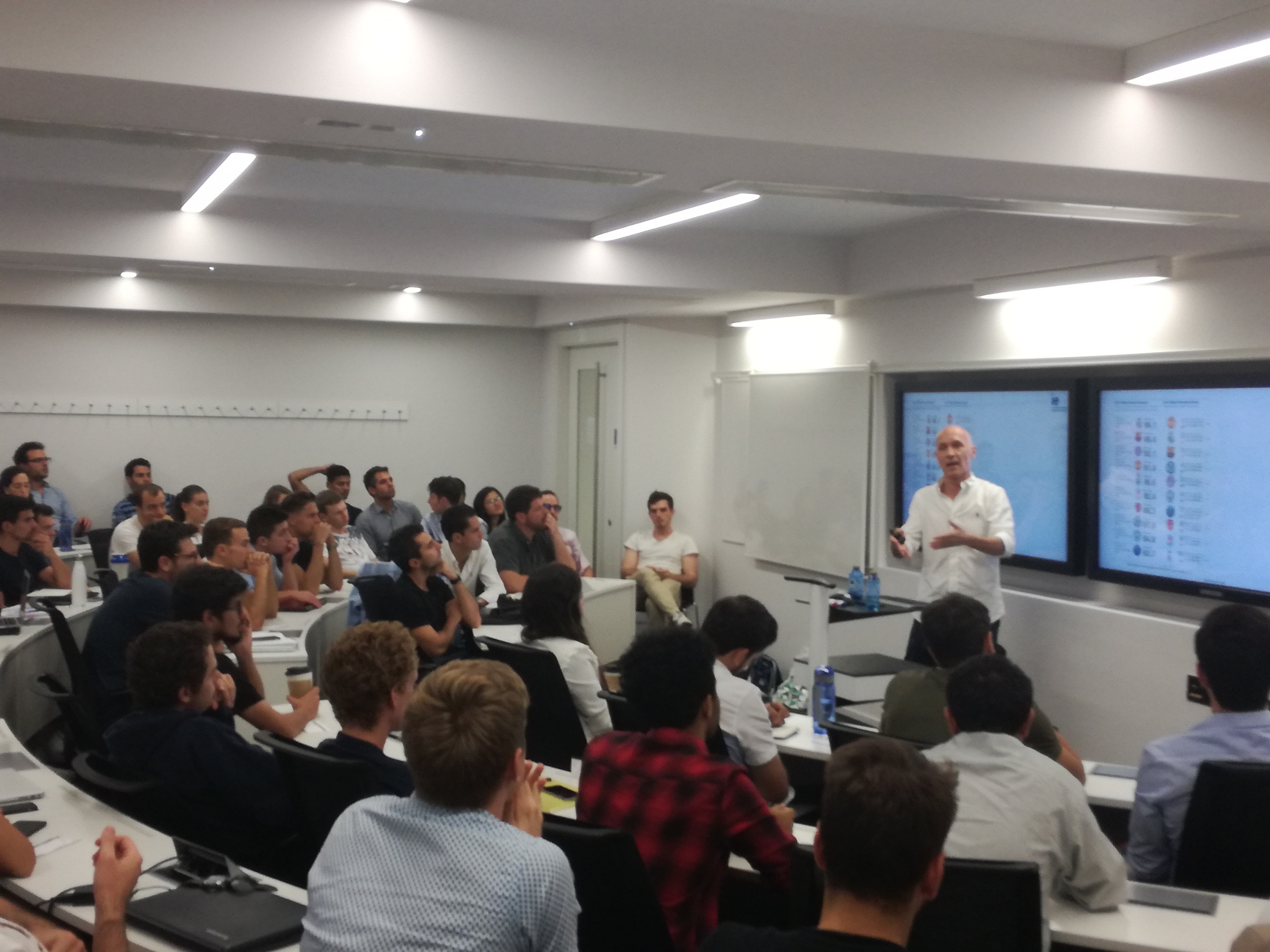 Welcome to the best networking club in IE!